PERIODICIDAD  QUÍMICA
M. C. Q.  Alfredo Velásquez Márquez
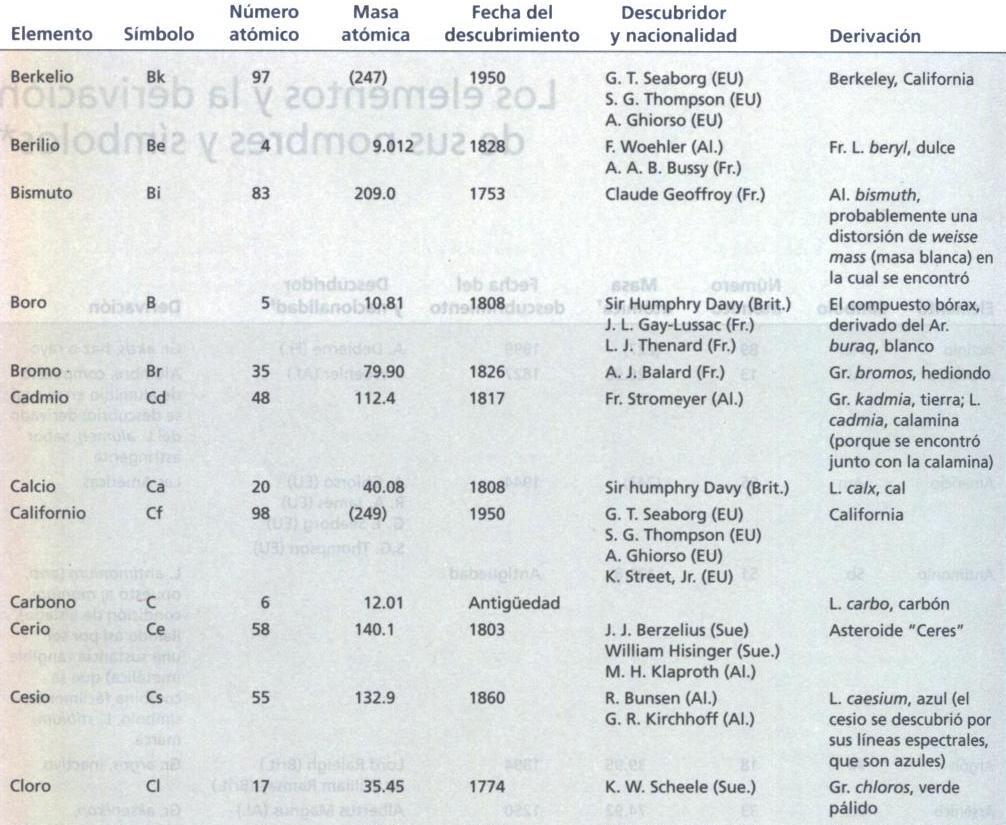 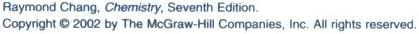 NOMBRES DE LOS ELEMENTOS
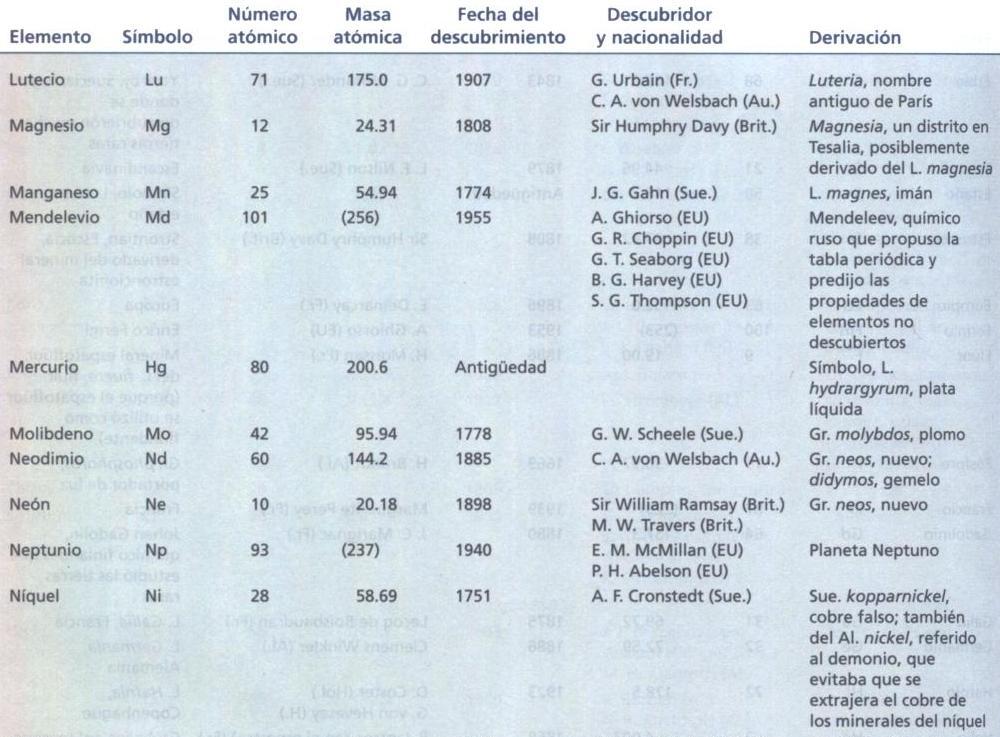 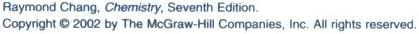 NOMBRES DE LOS ELEMENTOS
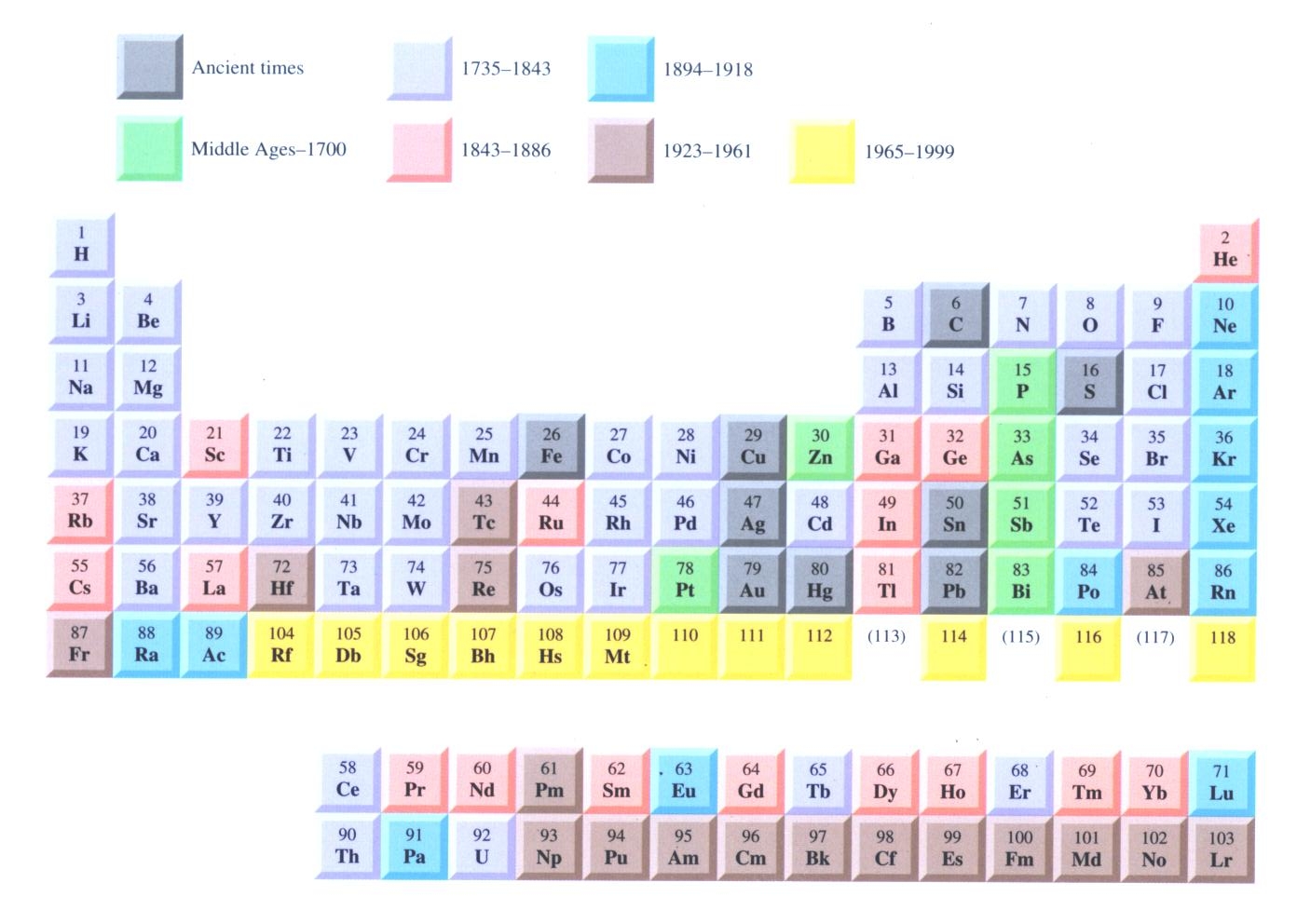 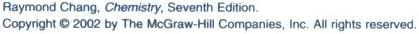 DESCUBRIMIENTO DE LOS ELEMENTOS
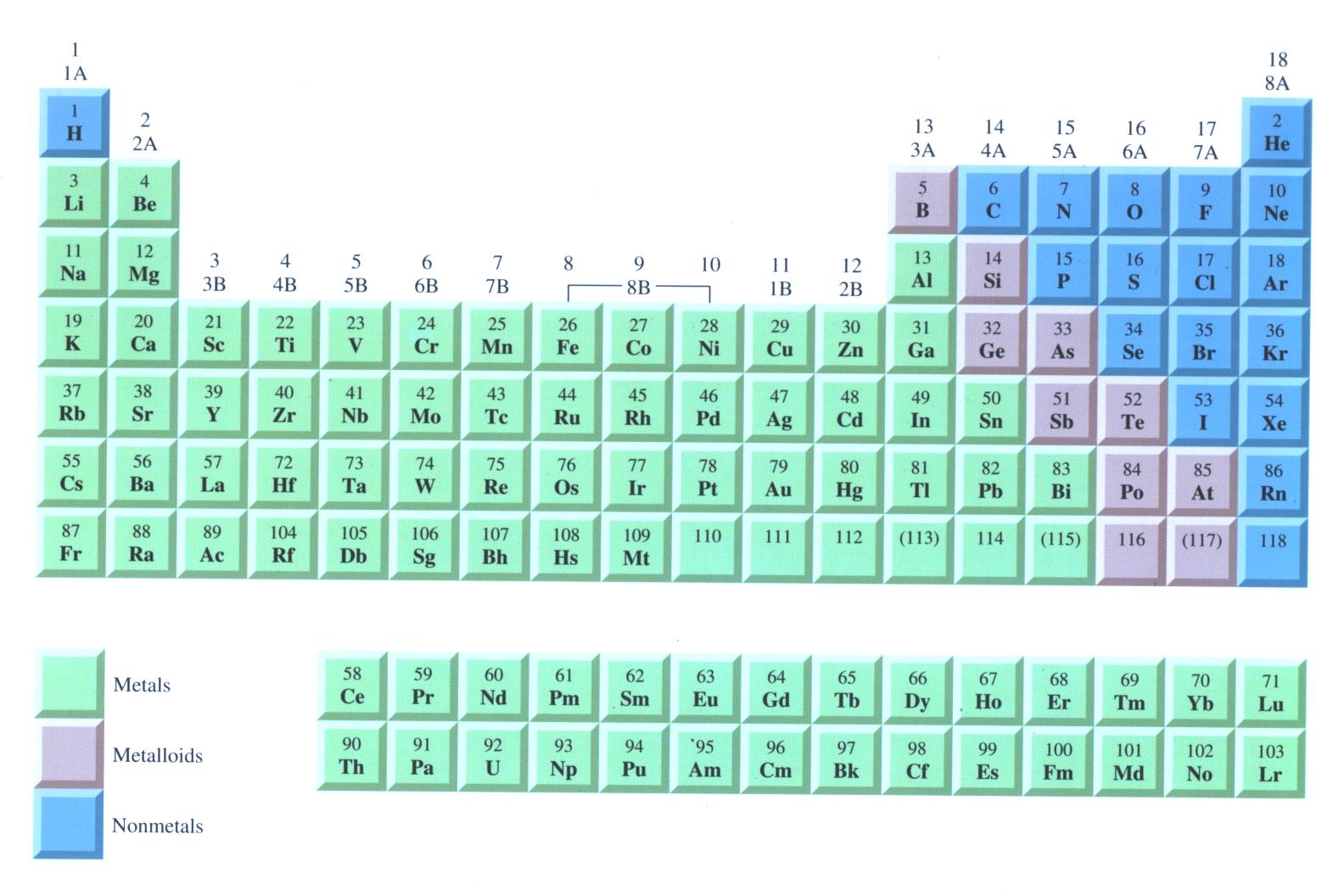 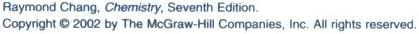 NÚMERO ATÓMICO
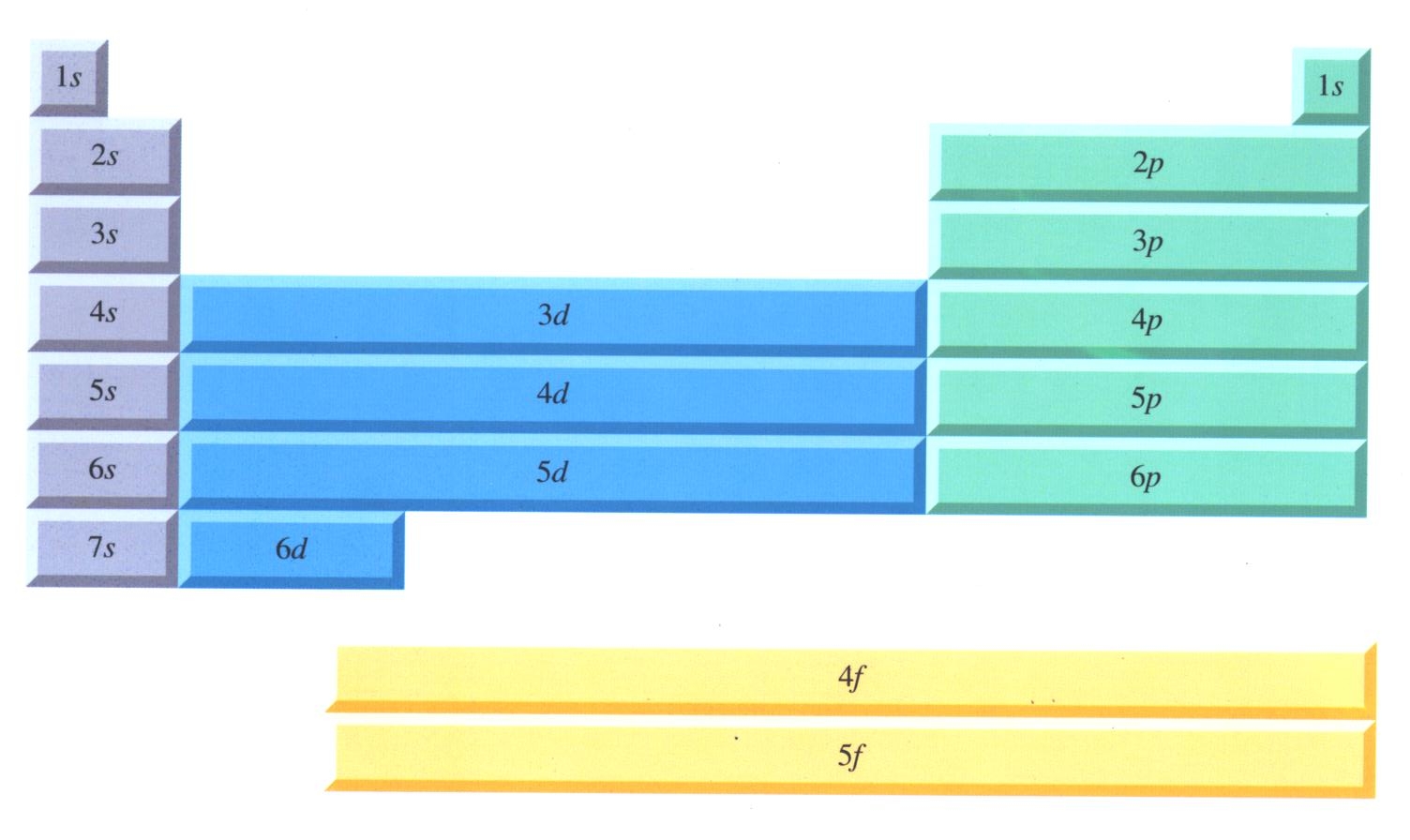 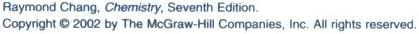 CLASIFICACIÓN POR ORBITALES
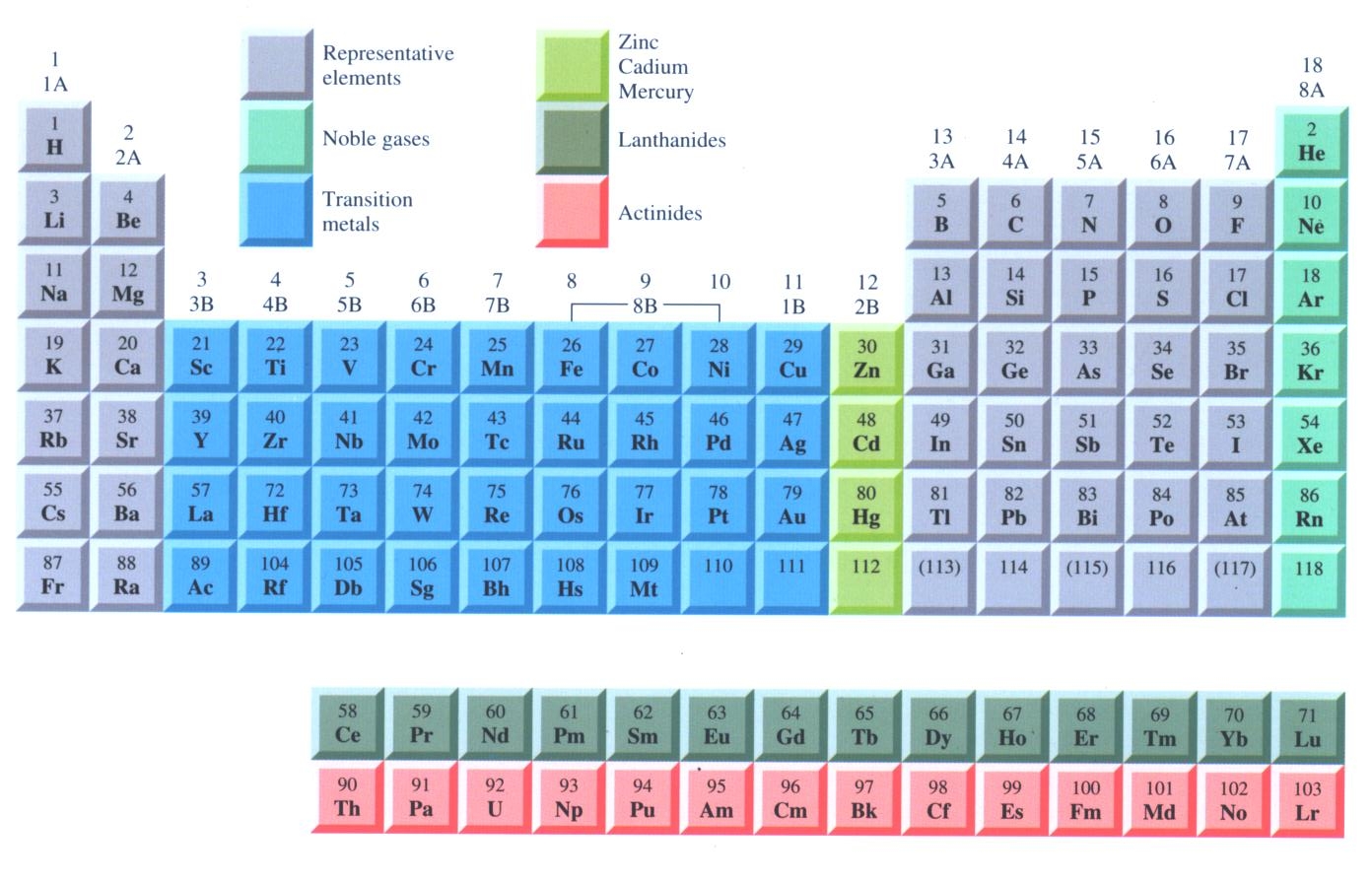 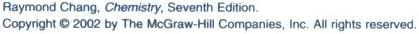 CLASIFICACIÓN COMÚN
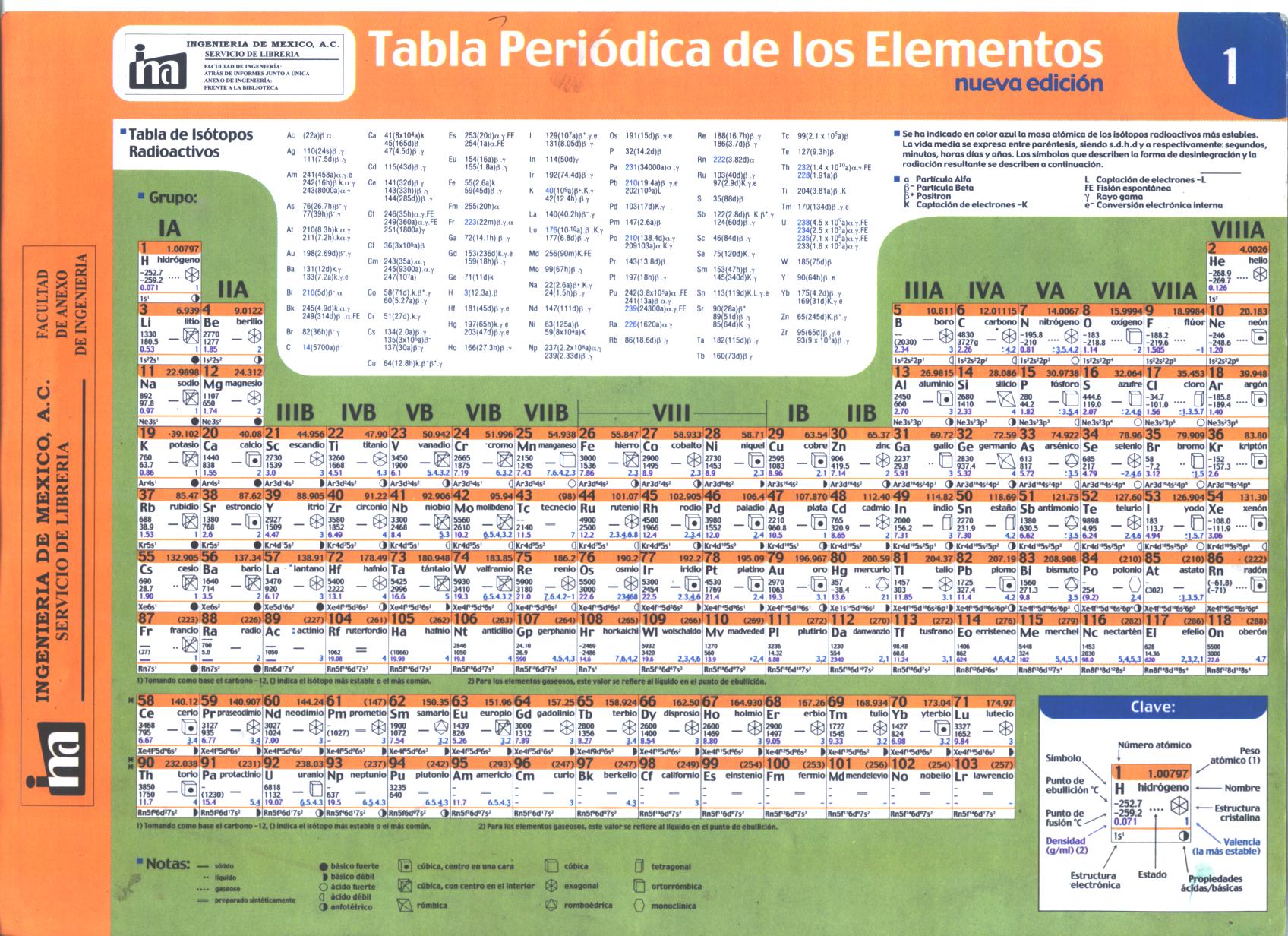 TABLA PERIÓDICA ACTUAL
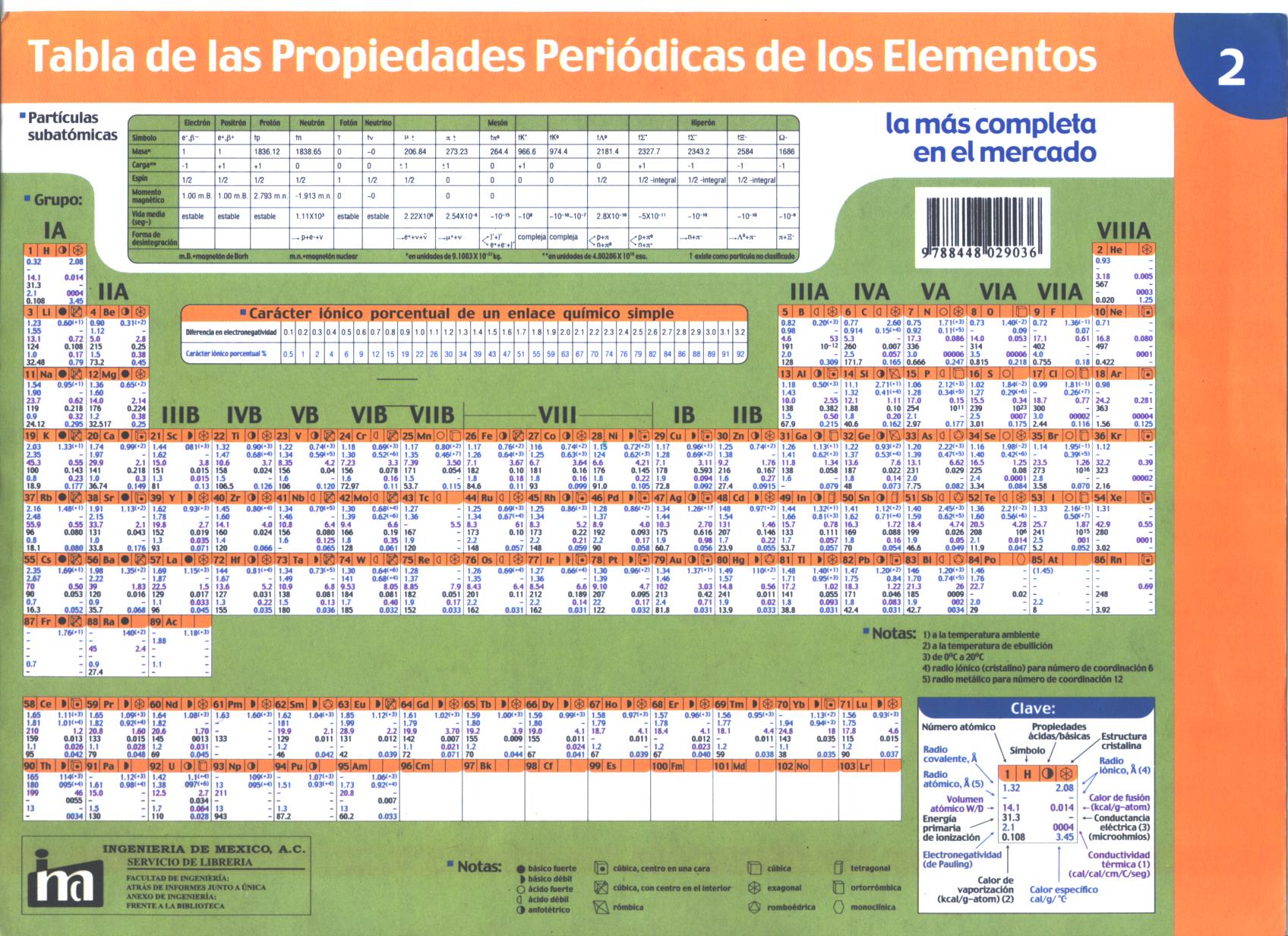 TABLA PERIÓDICA ACTUAL
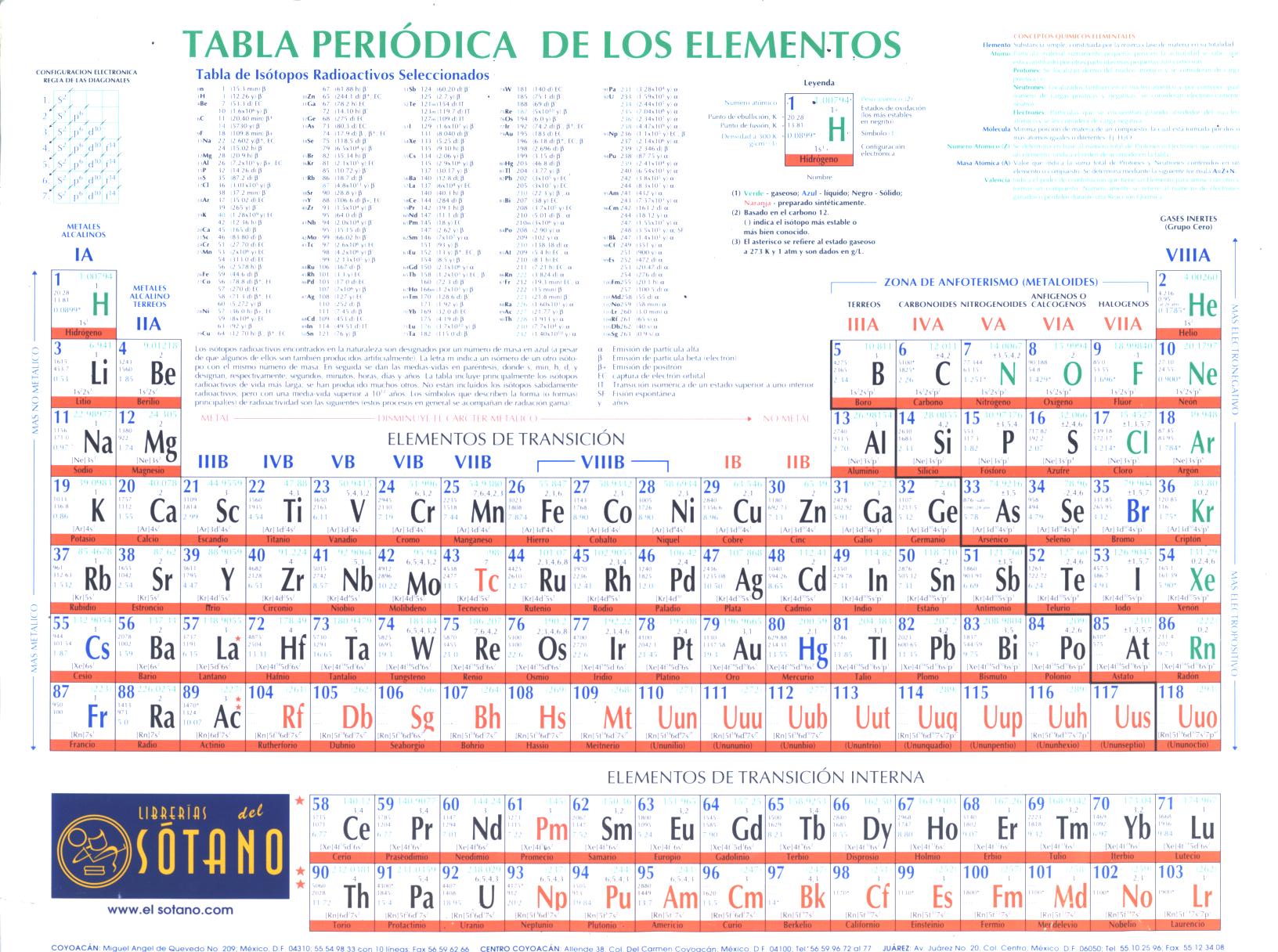 TABLA PERIÓDICA ACTUAL
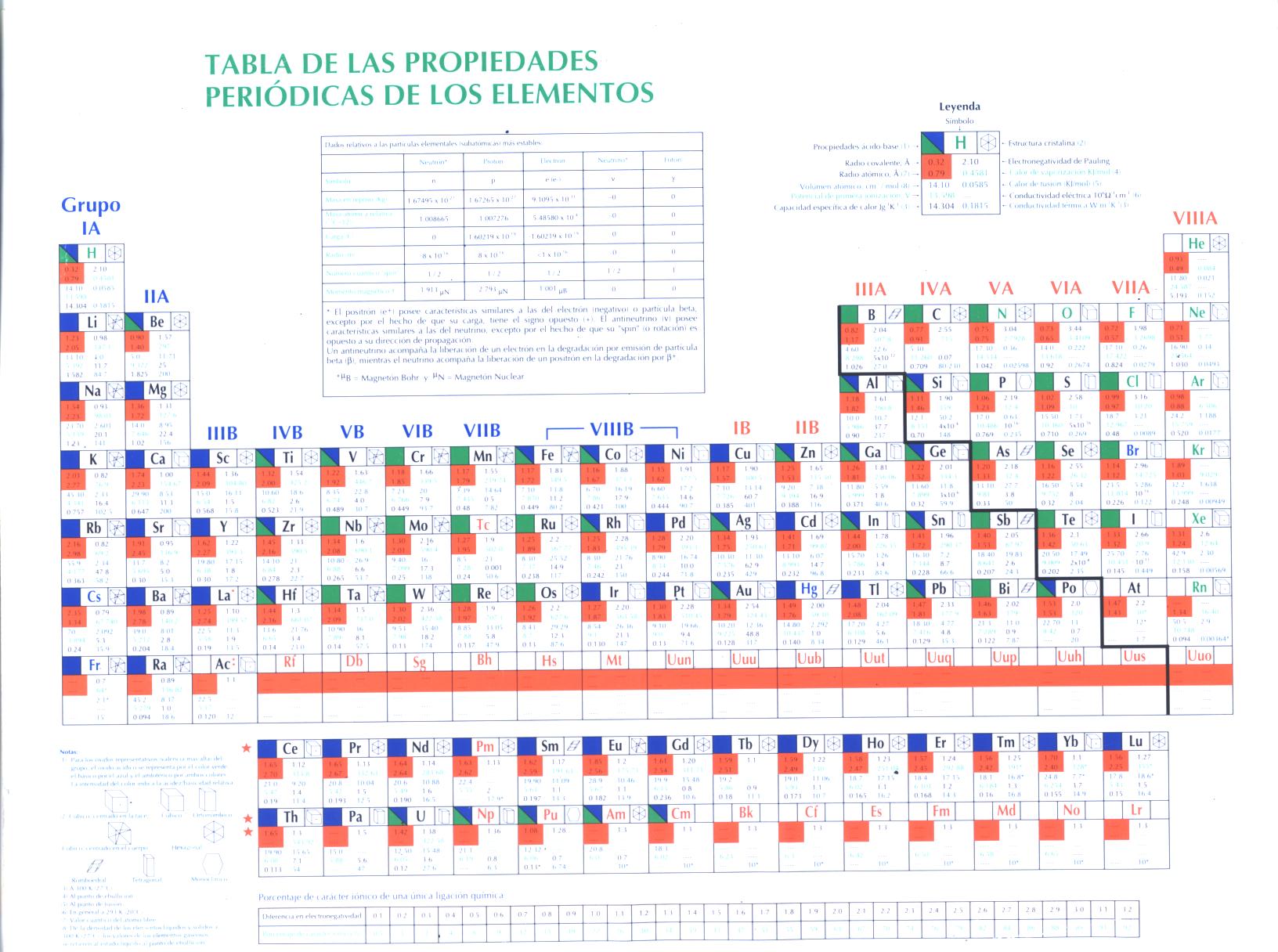 TABLA PERIÓDICA ACTUAL
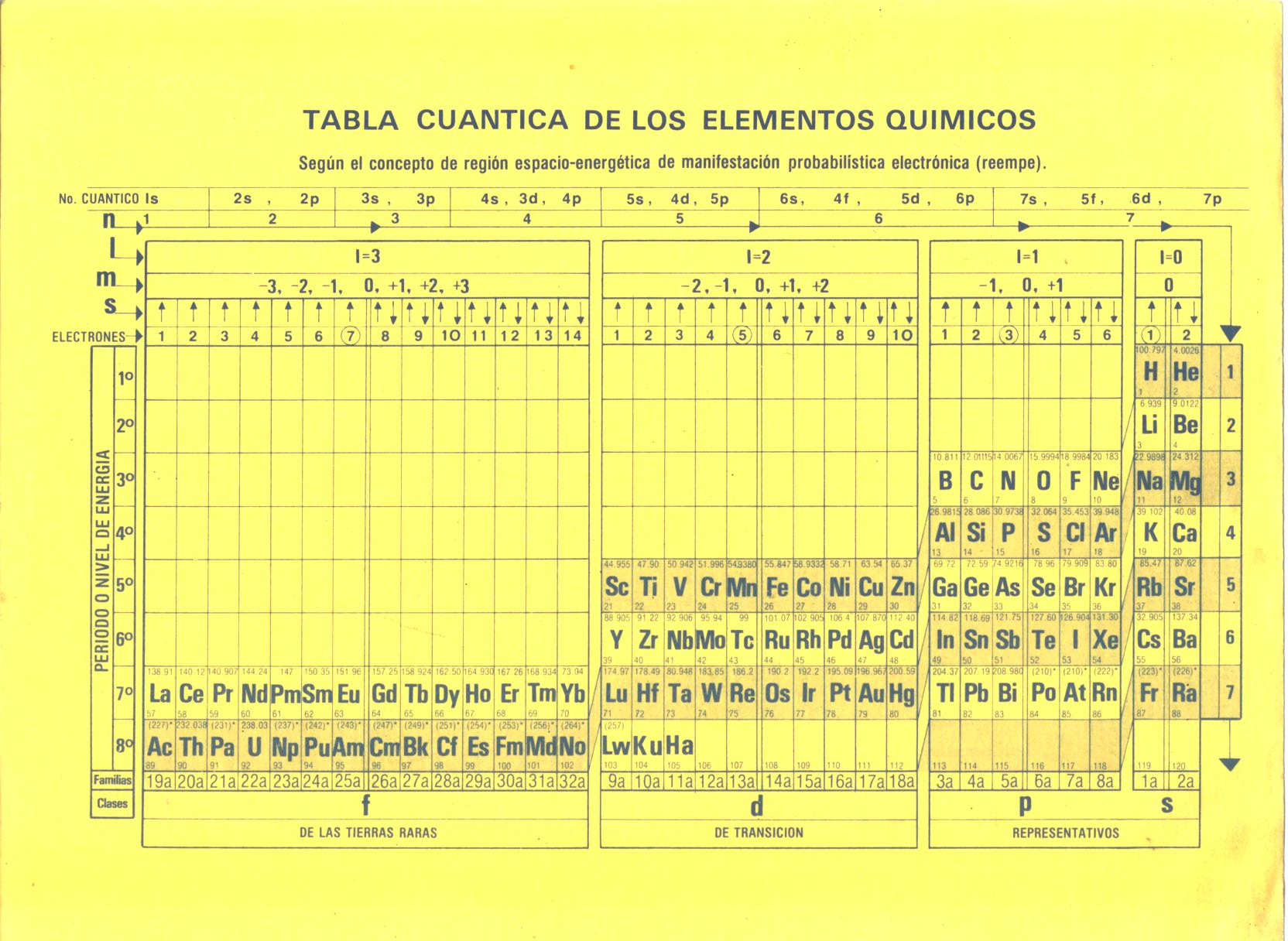 TABLA PERIÓDICA ACTUAL
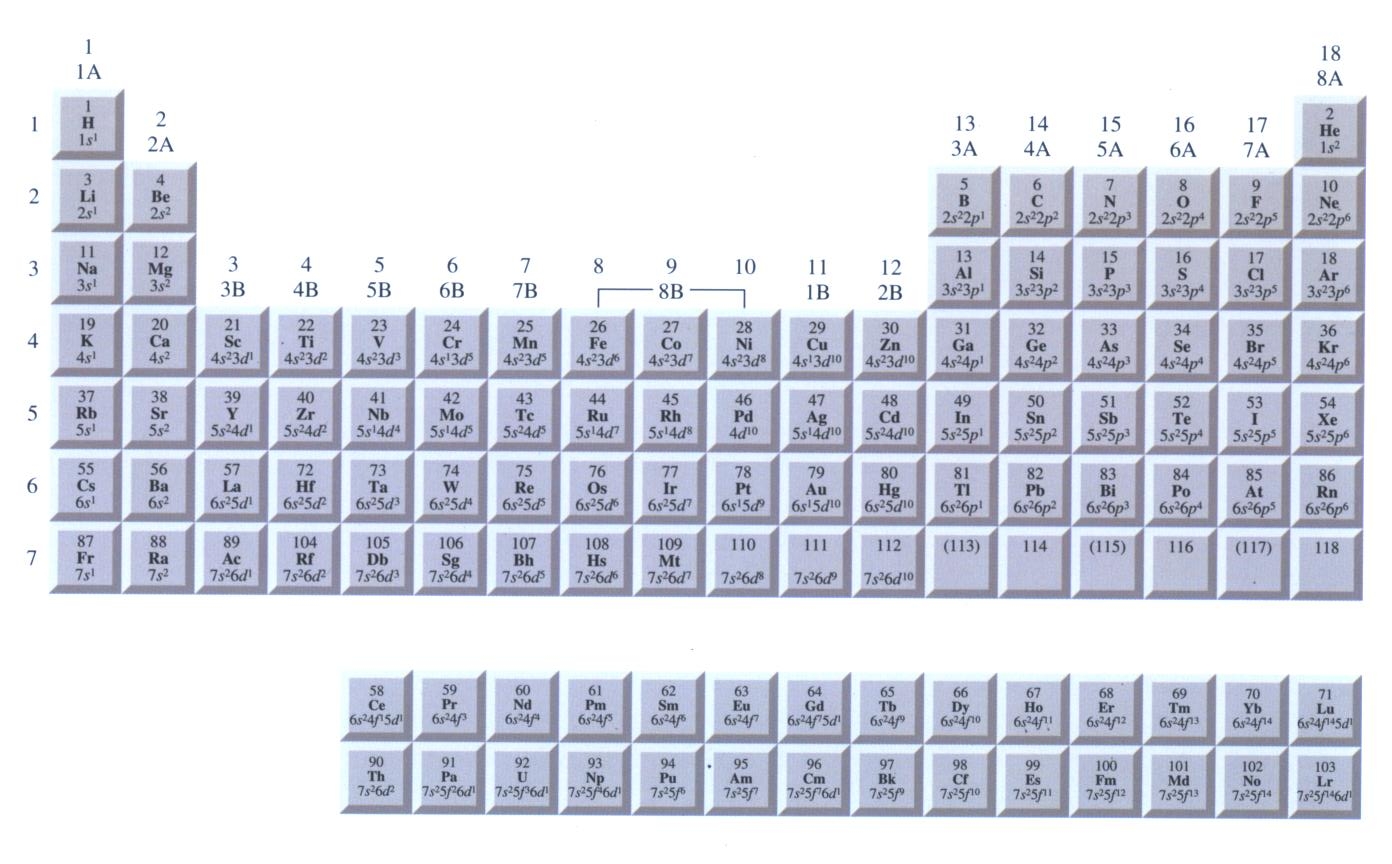 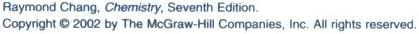 CONFIGURACIÓN ELECTRÓNICA
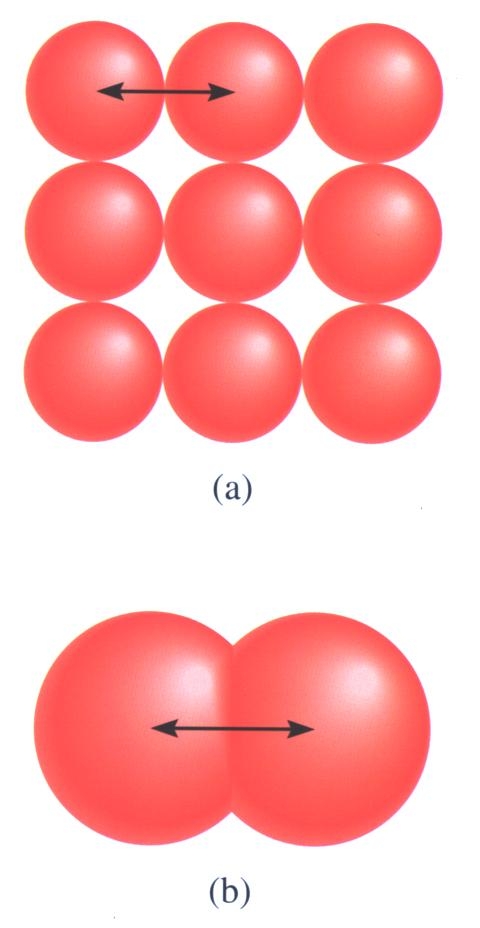 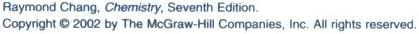 RADIO ATÓMICO
Es la mitad de la distancia entre dos núcleos de dos átomos adyacentes.
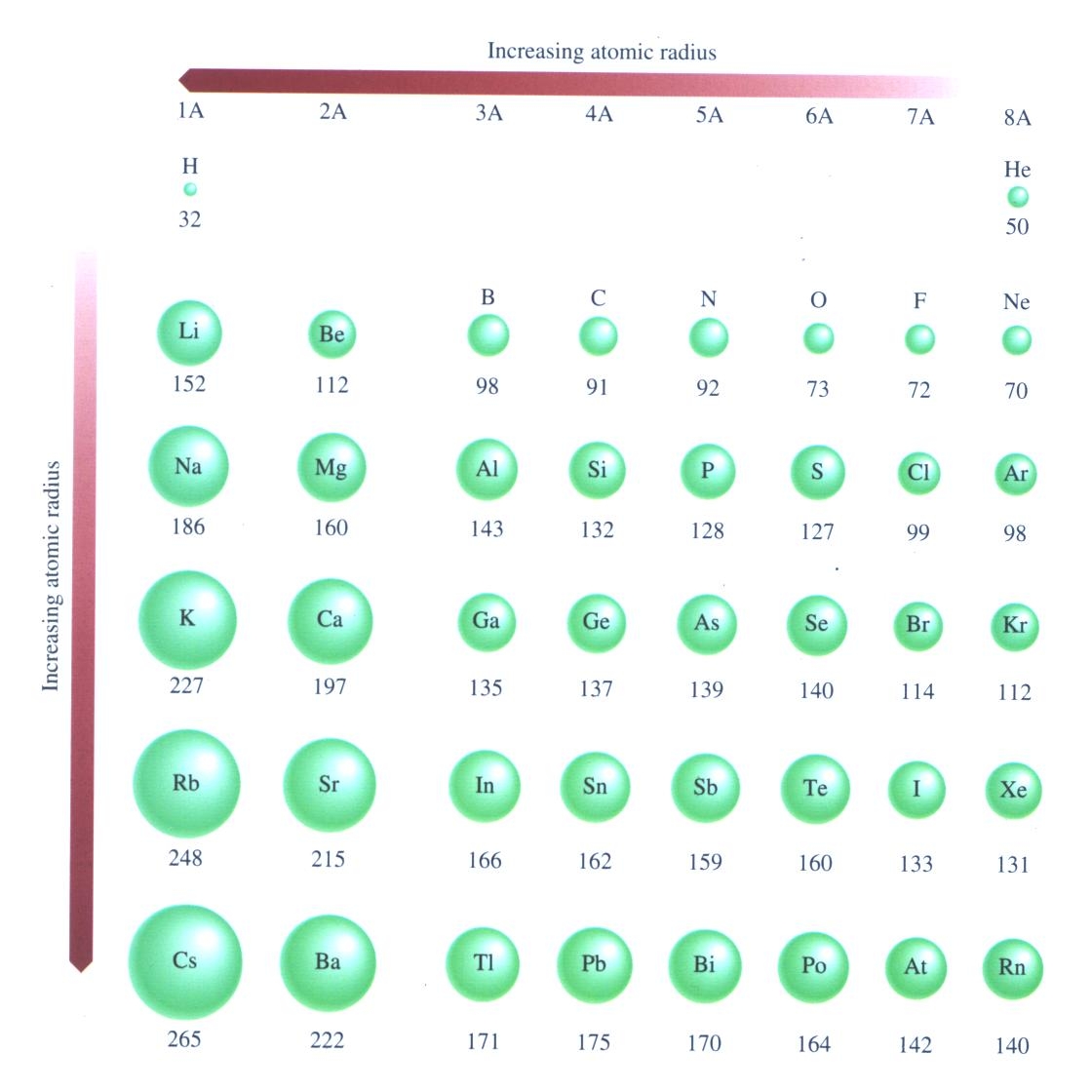 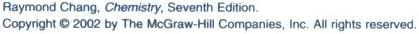 RADIO ATÓMICO
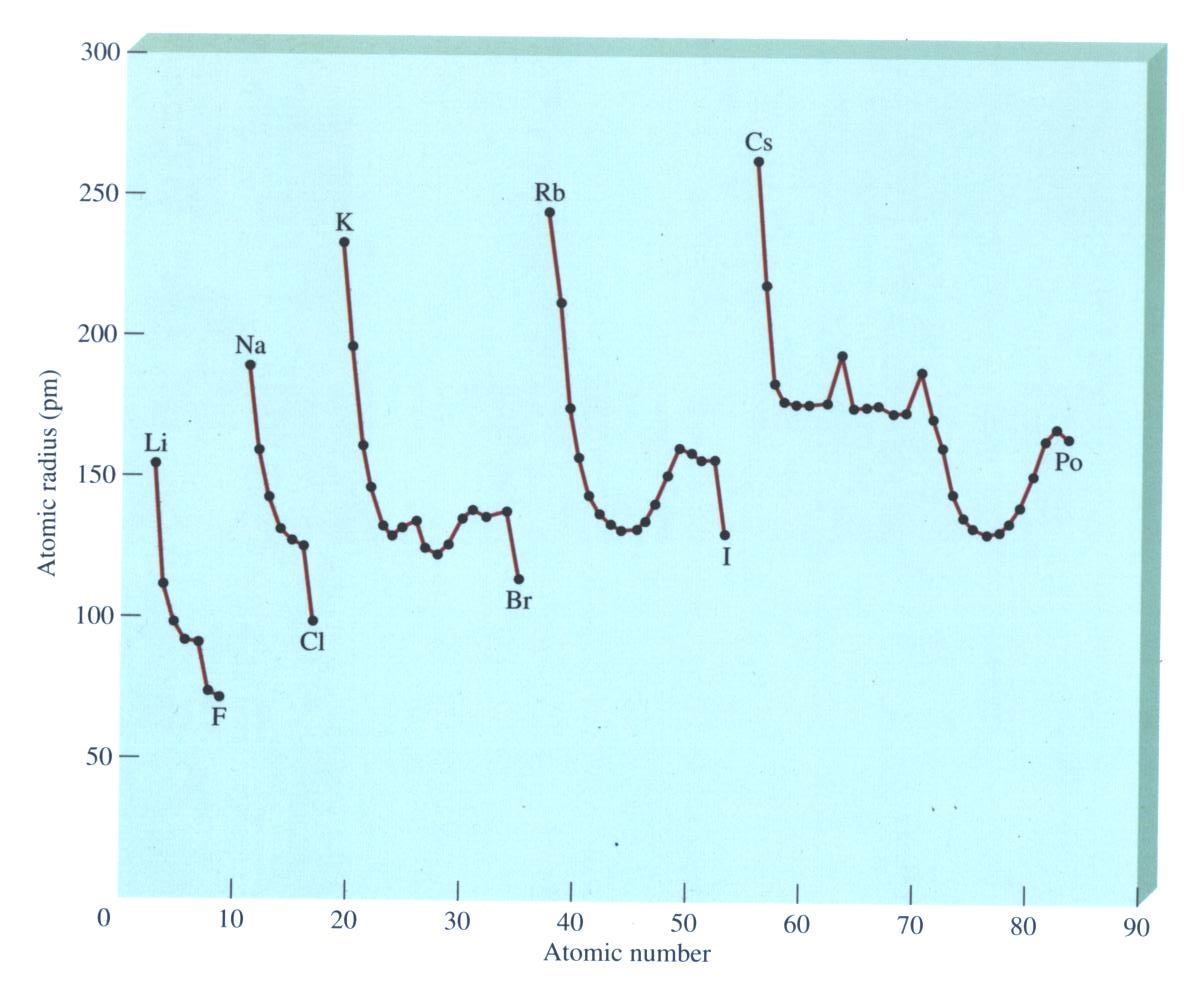 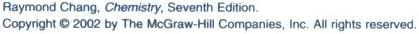 RADIO ATÓMICO
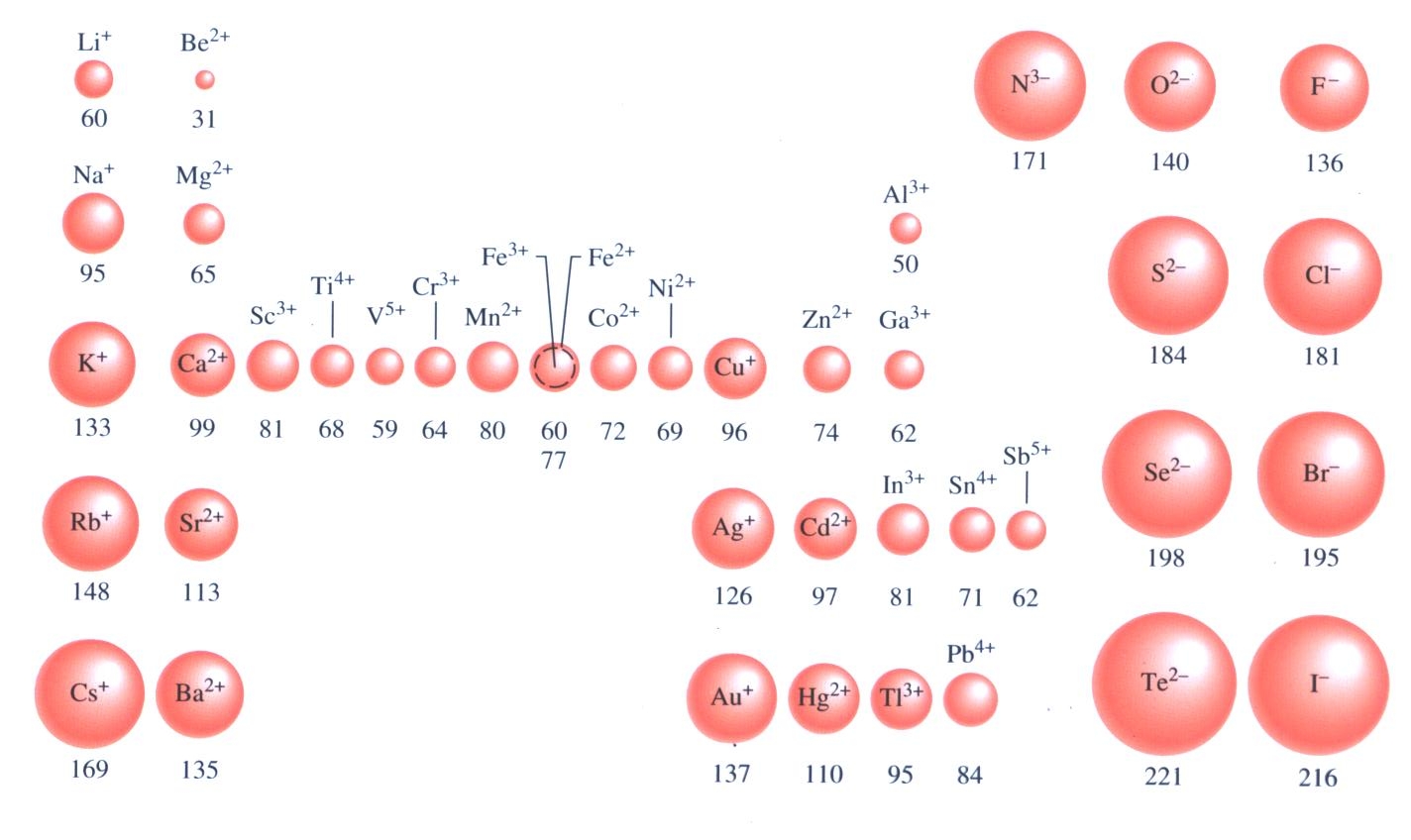 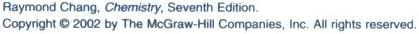 RADIO IÓNICO
Es el radio de un catión o de un anión.
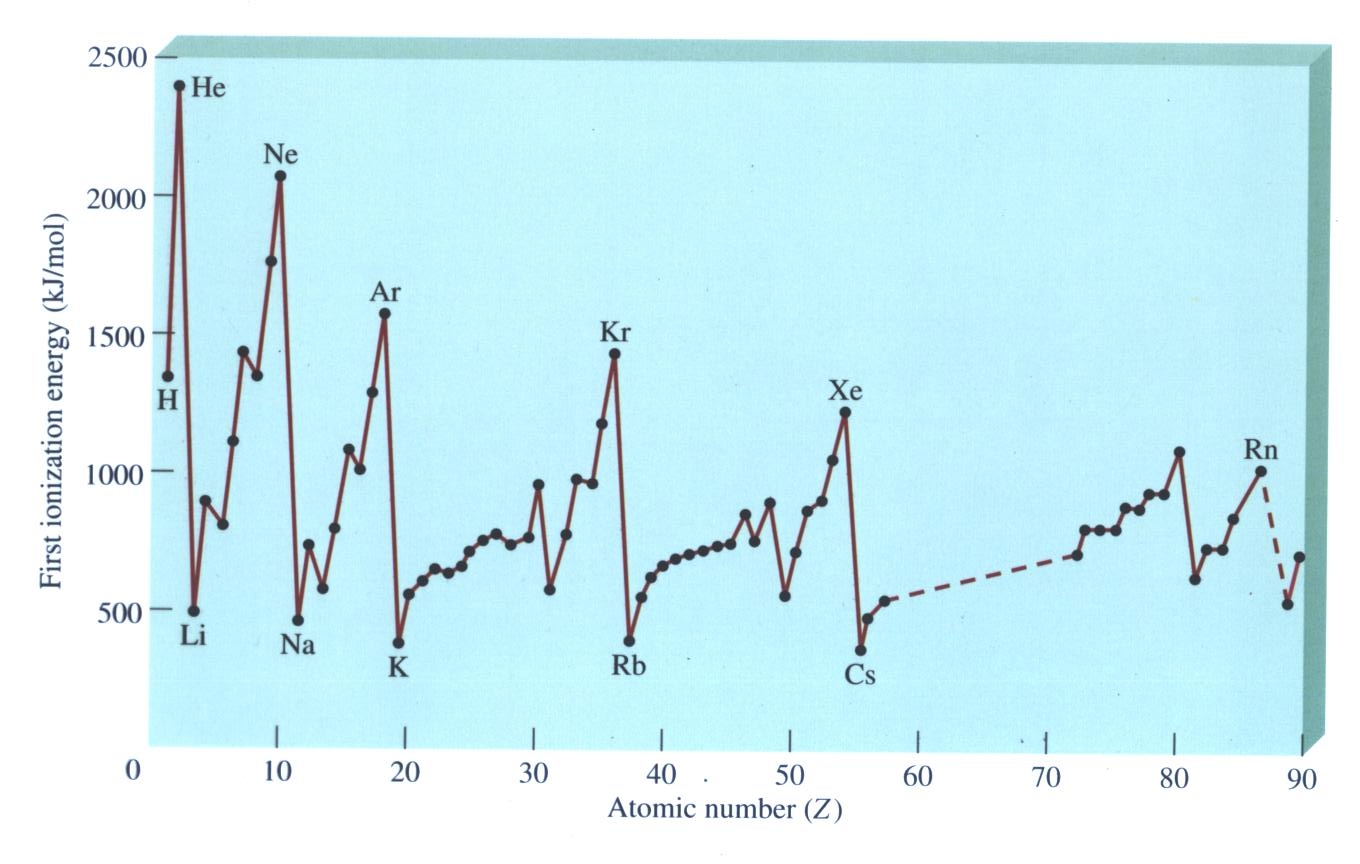 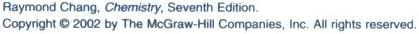 ENERGÍA DE IONIZACIÓN
Es la energía mínima en [kJ/mol] necesaria para quitar un electrón de un átomo en su estado basal en fase gaseosa.
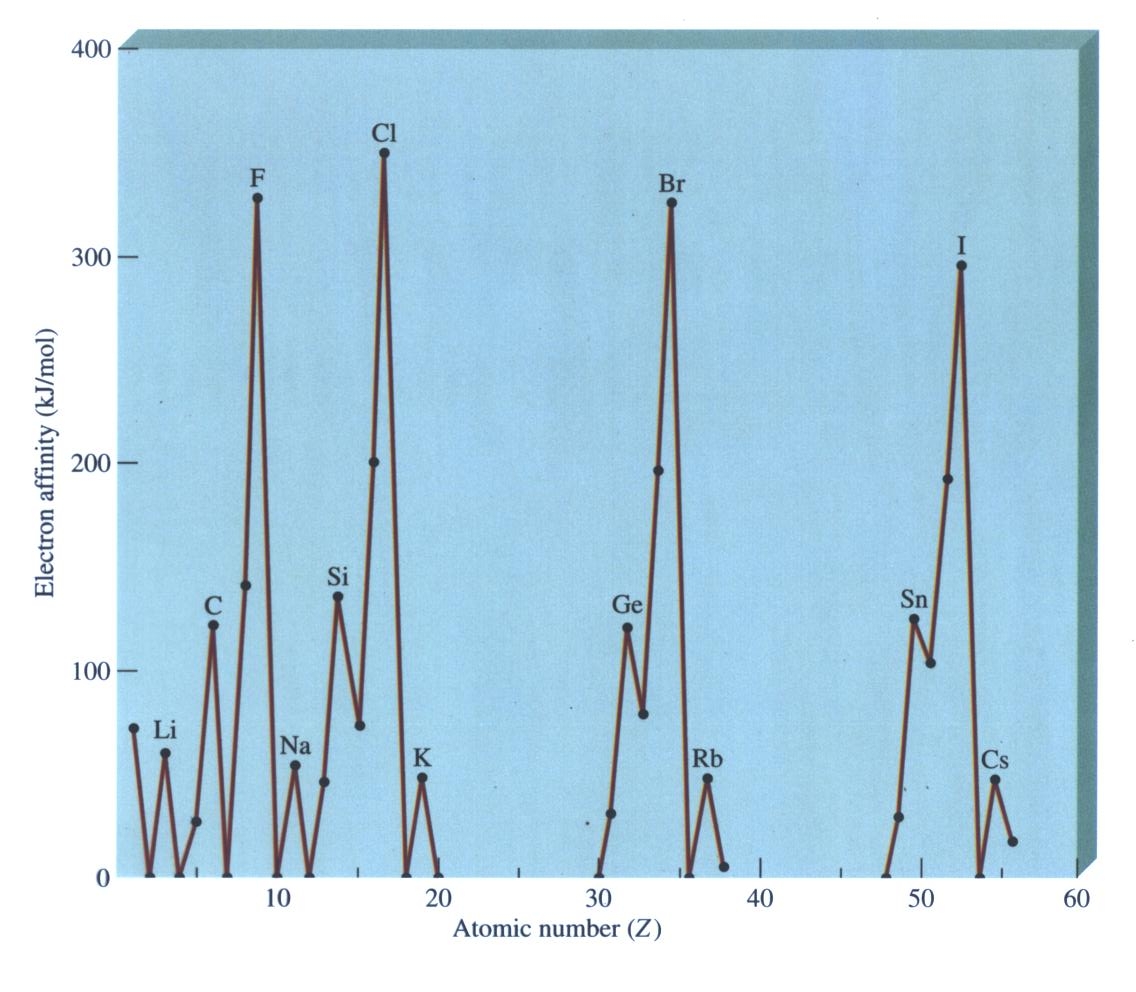 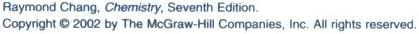 AFINIDAD ELECTRÓNICA
Es el cambio de energía que ocurre cuando un átomo, en estado gaseoso acepta un electrón para formar un anión.
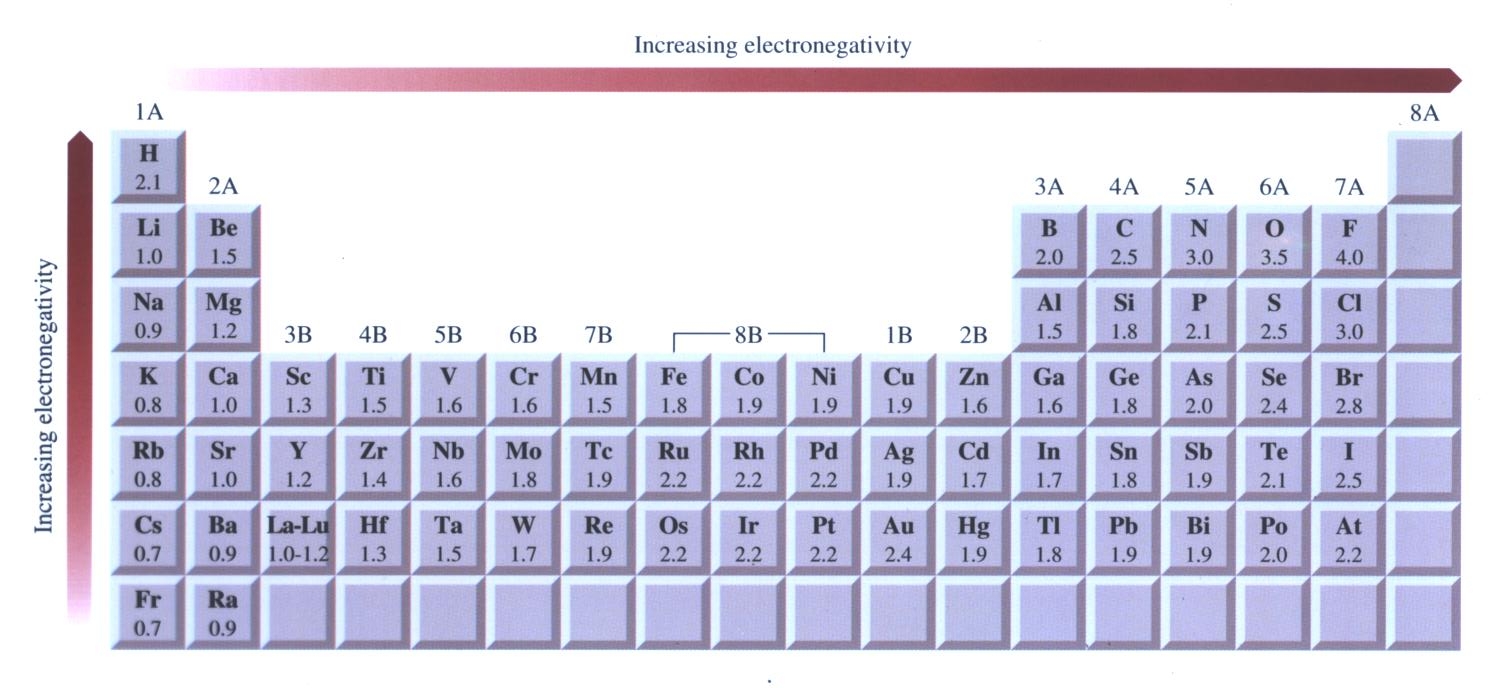 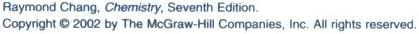 ELECTRONEGATIVIDAD
Es la capacidad de un átomo para atraer hacia sí los electrones de un enlace químico.
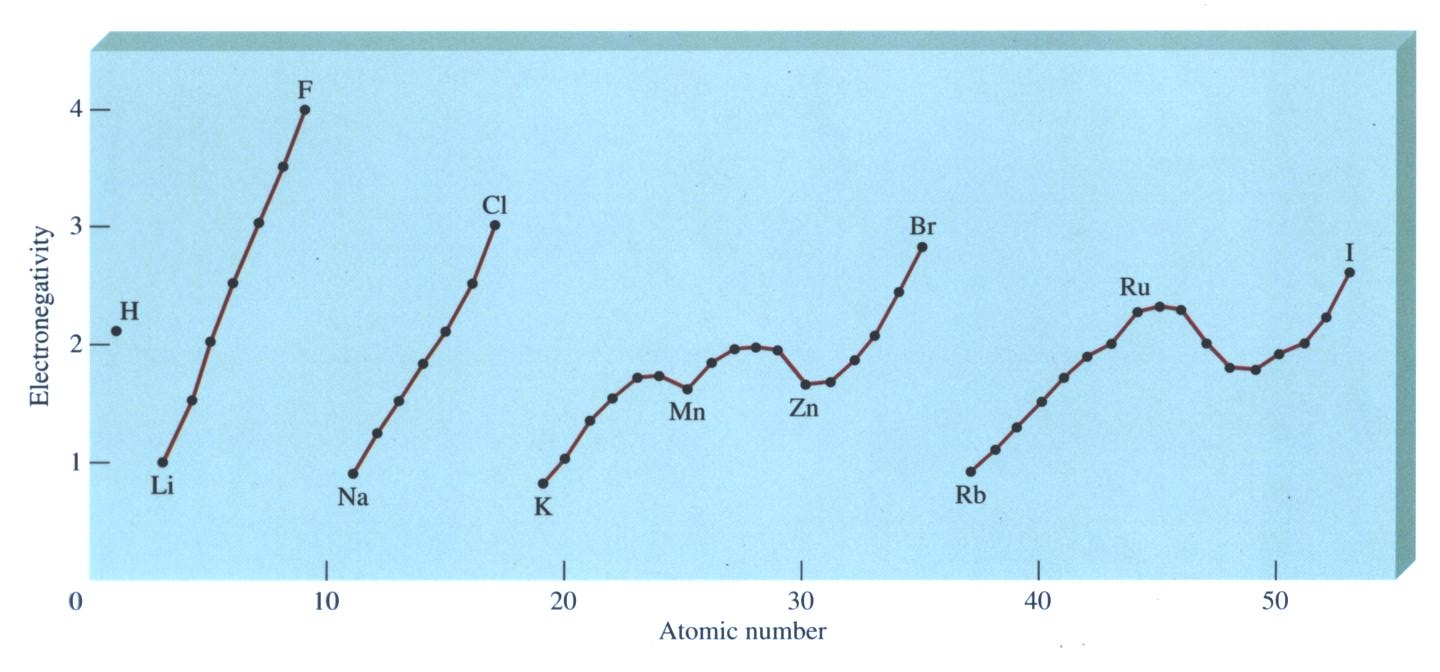 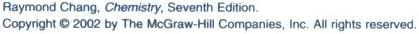 ELECTRONEGATIVIDAD
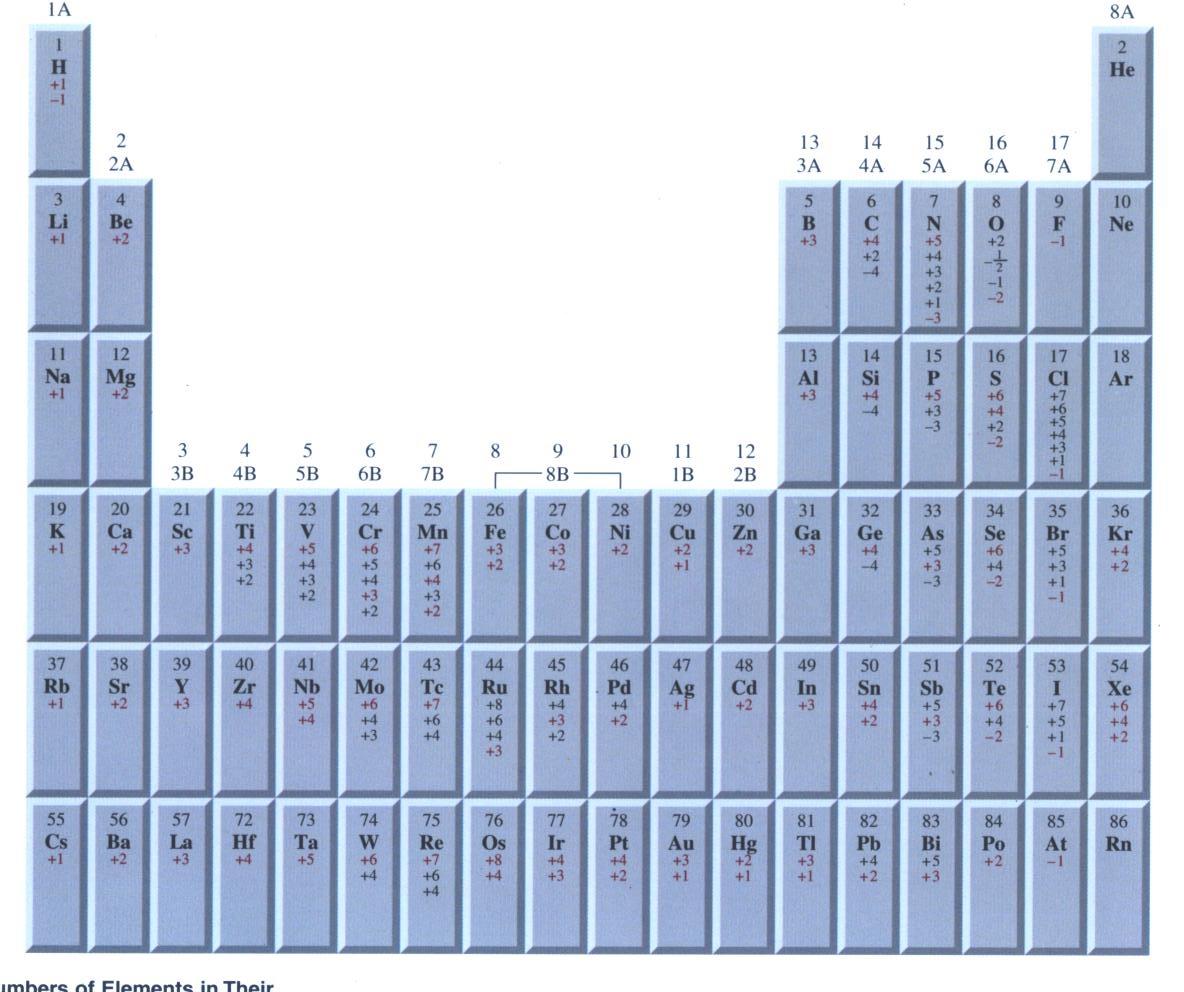 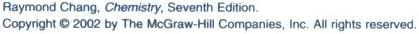 NÚMEROS DE OXIDACIÓN
También llamado estado de oxidación, es el número de cargas que tendría un átomo en una molécula (o compuesto iónico) si los electrones de enlace fueran transferidos completamente.
Presentación revisada por:

Q. Adriana Ramírez González
Ing. Ayesha Sagrario Román García
M. A. Claudia  Elisa Sánchez Navarro
Ing. Jacquelyn Martínez Alavez
Dr. Ramiro Maravilla Galván
Dr. Rogelio Soto Ayala

Profesores de la Facultad de Ingeniería, UNAM